Science Fair Project
All GS 2 Acc students are required to turn in an approved Science Fair project.
Parents and students signs the syllabus contract agreeing that failure to turn in an approved Science Fair Project will result in a failing grade.
Science Fair Writing Academy
Students are invited to attend four Saturdays of Science Fair Writing class during the month of August
Contact your CIS Coordinator for questions about funding.
Grading Timeline for First Semester
First 6 weeks
        Title, Question, Background Information, Hypothesis, Materials and    Procedures.

Second 6 weeks
        Pictures of experiment set up, data chart, graphs, analysis and conclusion.

Third 6 weeks
       Complete type written report (first draft)
Grading Timeline for Second Semester
First 2 weeks
        Students turn in final report and create display board.

Last Friday in January
        Students participate in the Chula Vista Science Fair.
        All CVM Science student view the exhibits and vote for the best 30.
        Science Fair advisers makes the final list of students who will participate in the SUHSD Science and Engineering Fair.
Final Grade for 2nd Semester
Students are guaranteed to pass GS 2B Acc provided they receive a passing score on the performance task and final exam.

Students who qualify for the GSDSEF  are guaranteed to receive an “A” provided they receive a passing score on the performance task and final exam.
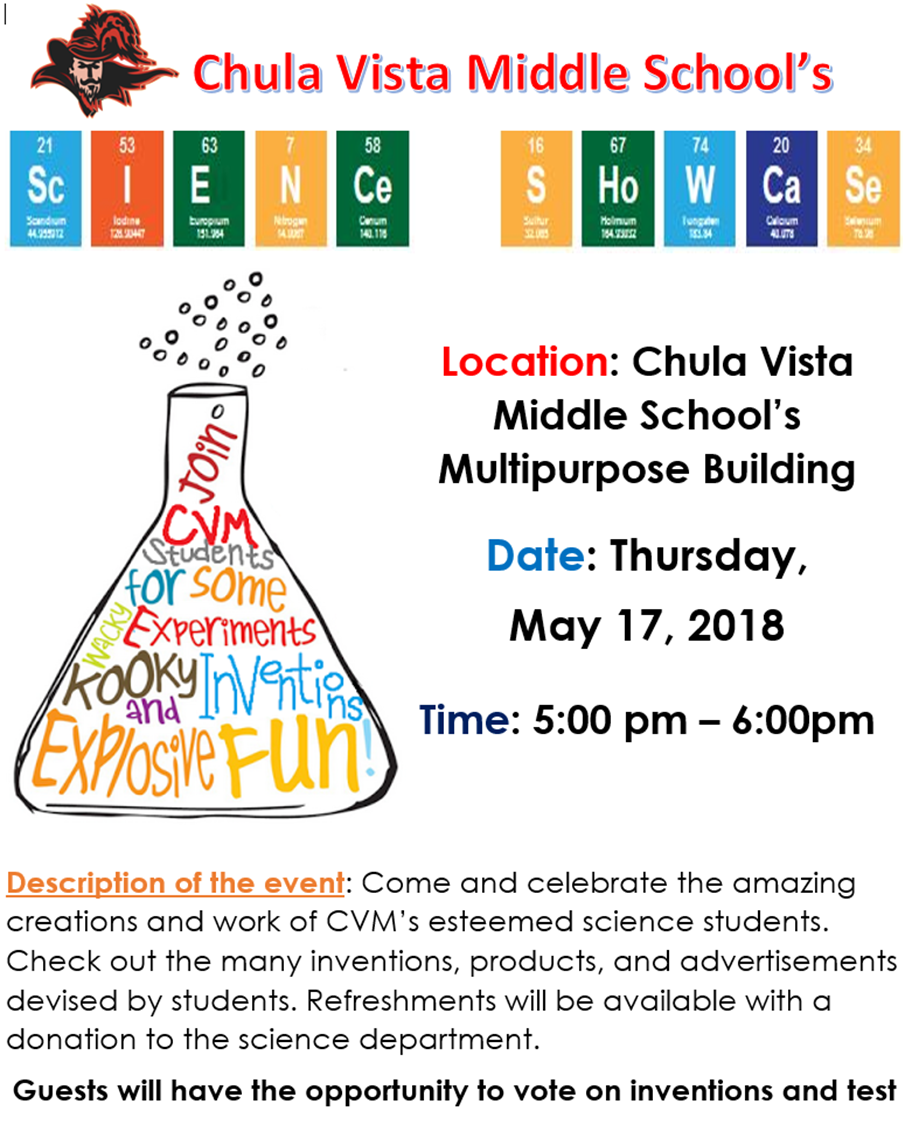 CVM Science Showcase
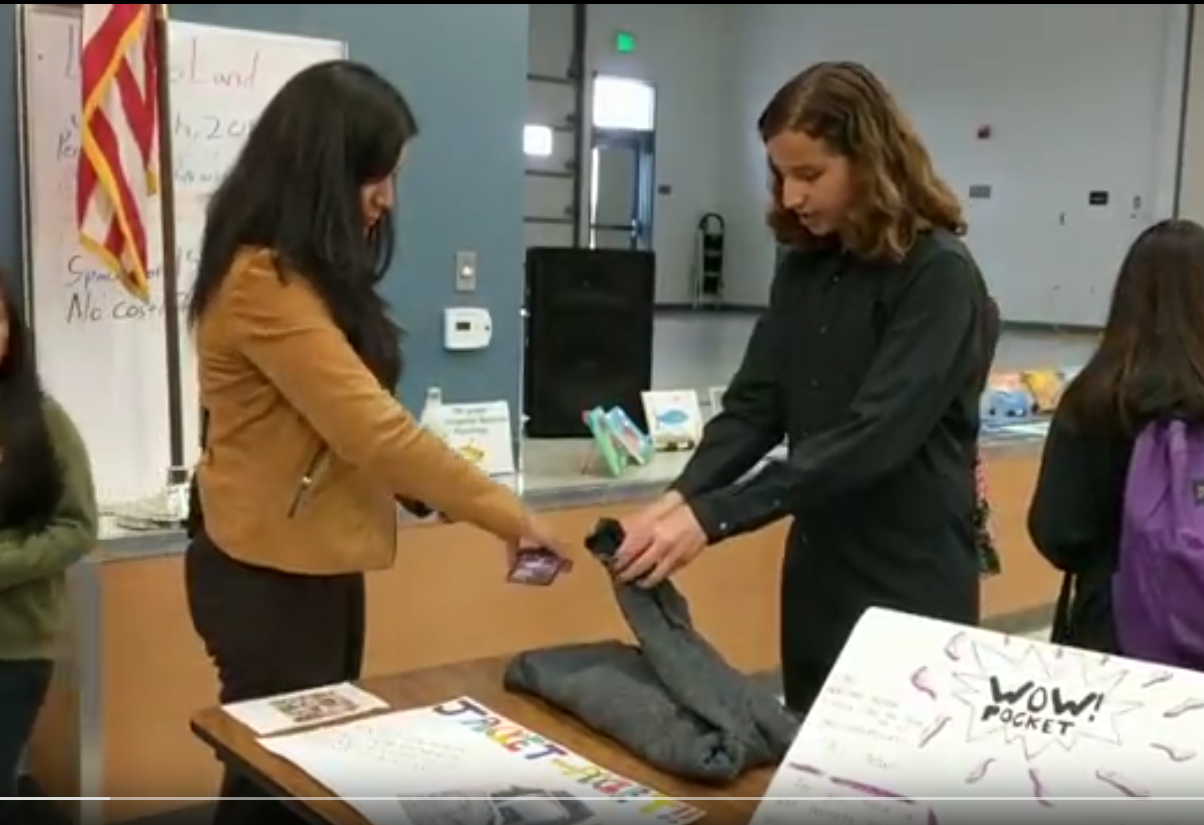 Enables school staff, administrators, parents, family, and district officials to view the Engineering Design Projects 7th and 8th grade Science students have completed over the semester
CVM’s Science    Showcase
More Details
7th Grade Accelerated final Engineering Design Project is to design an invention, matching advertisement, and commercial for their product for Science Showcase

Students will be telling attendees about their invention. 
They are required to present to at least 15 different individuals.

Students are required to invite their parents or a guest to attend the event to receive homework credit.

The Event is only one hour, engineering design projects will be on display for attendees to interact with
Engineering Design Projects at the Event
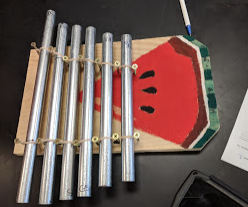 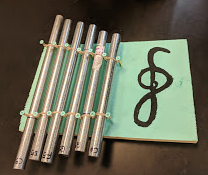 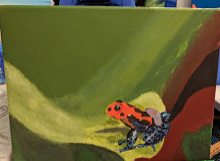 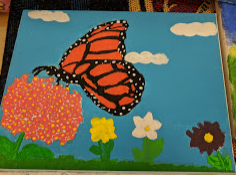 Metallophones
Endangered Specie Painting
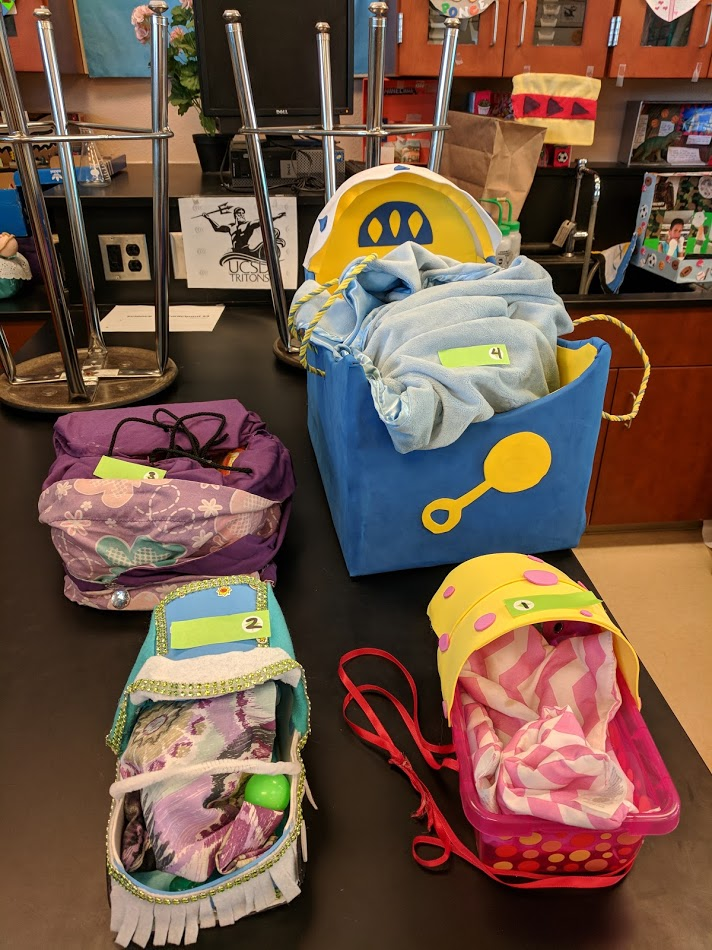 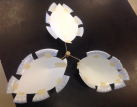 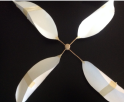 Baby Carriers
Wind Turbines
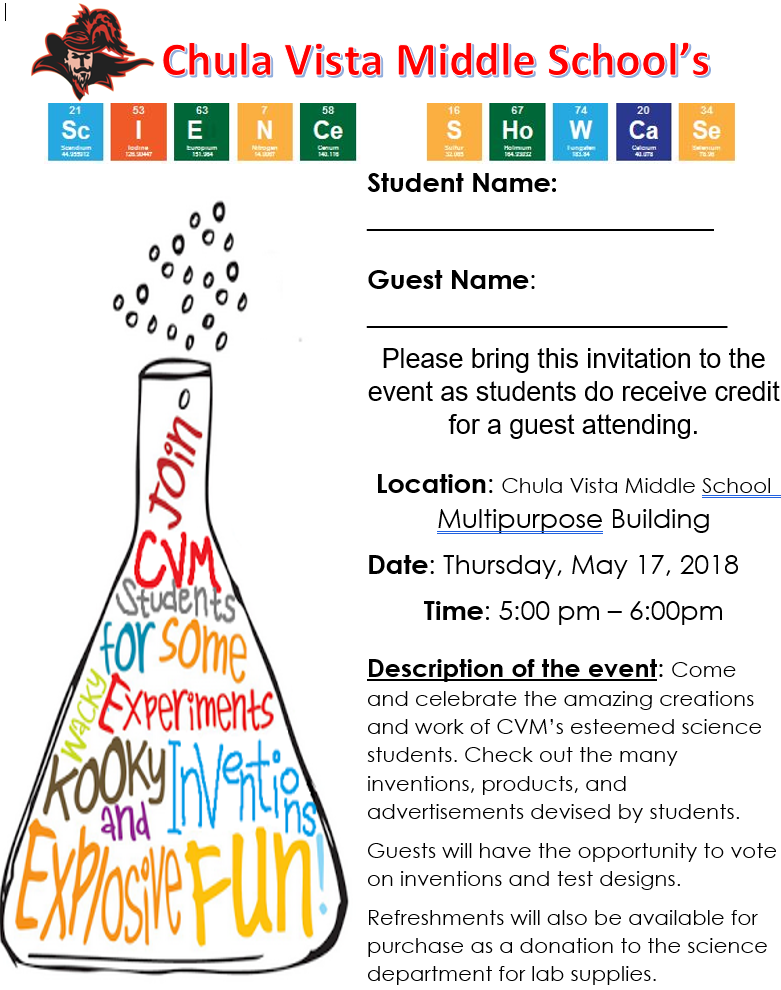 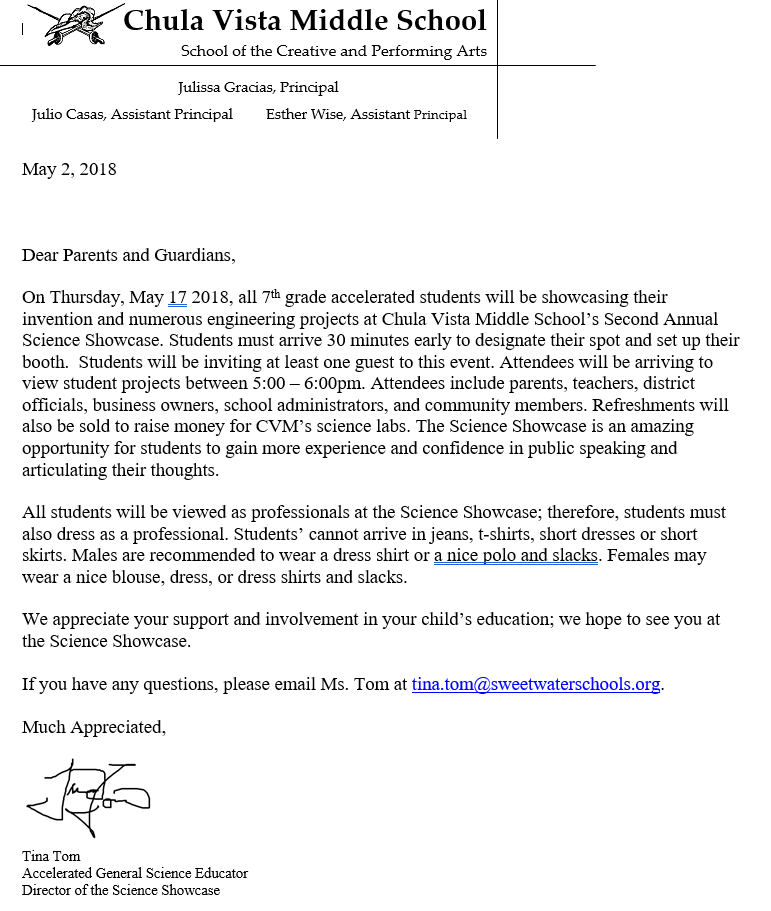 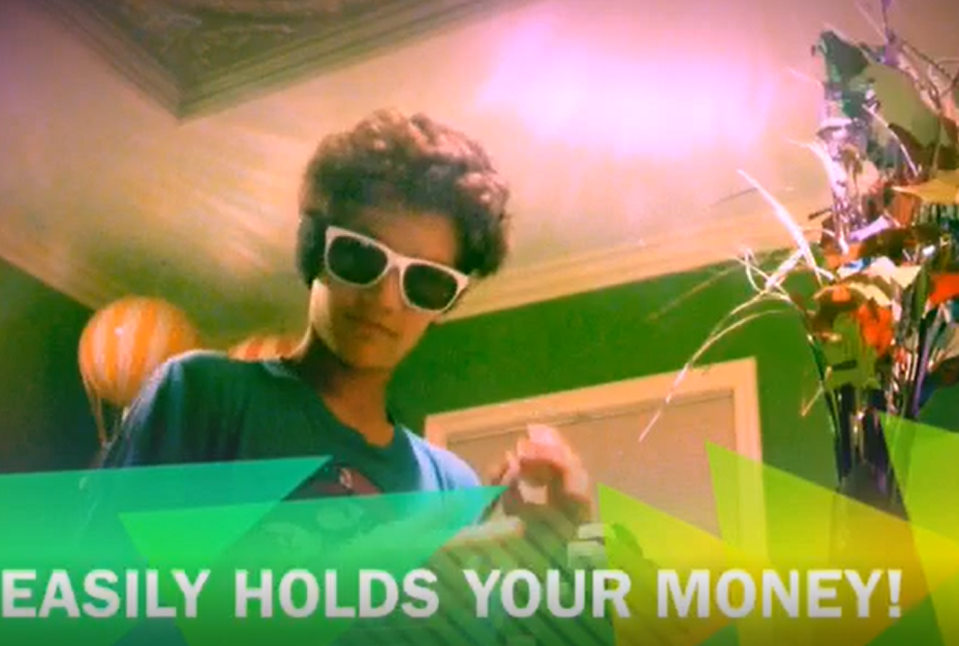 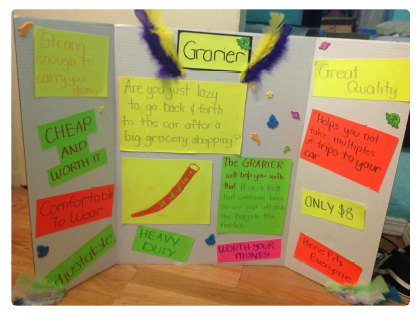 Infomercial or Commercial
Invention Advertisement
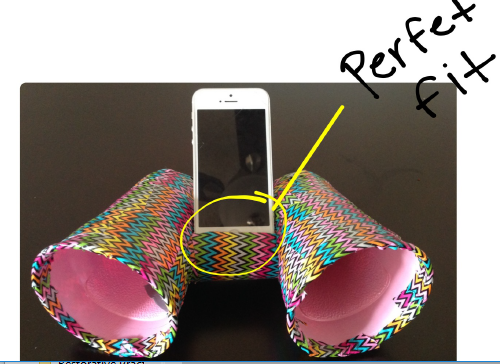 Invention
Students have the opportunity to practice public speaking and advocating for their product
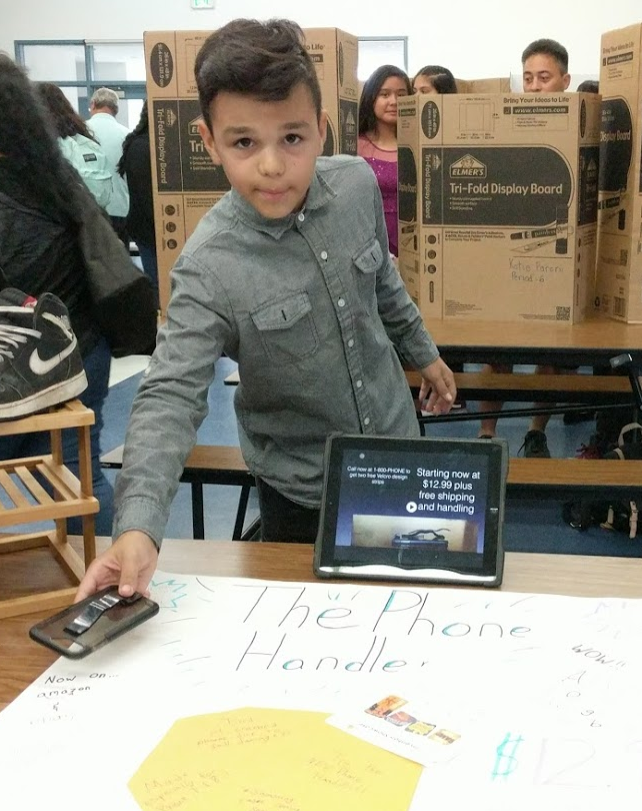 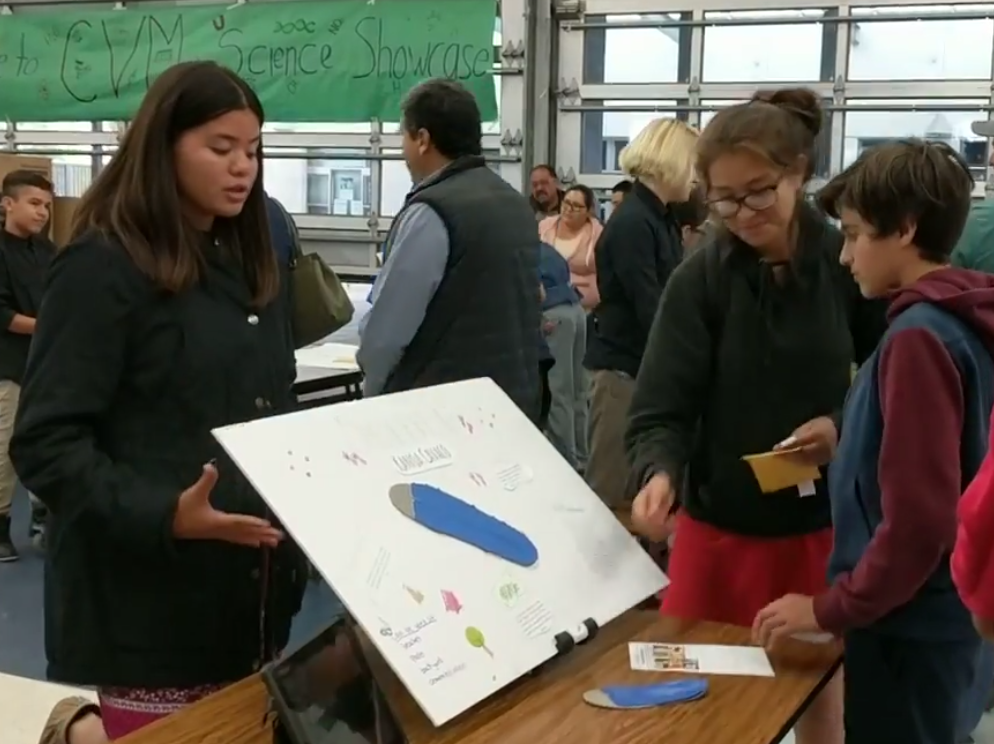 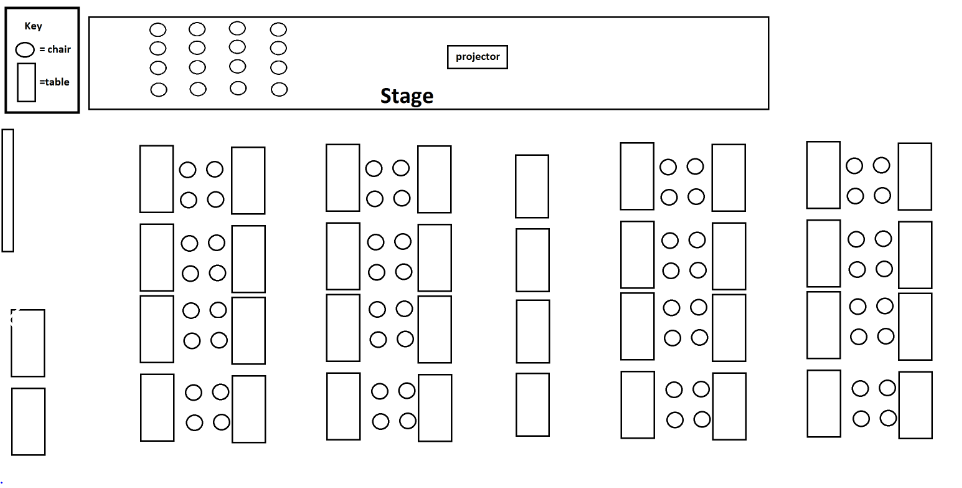 Science Showcase Layout
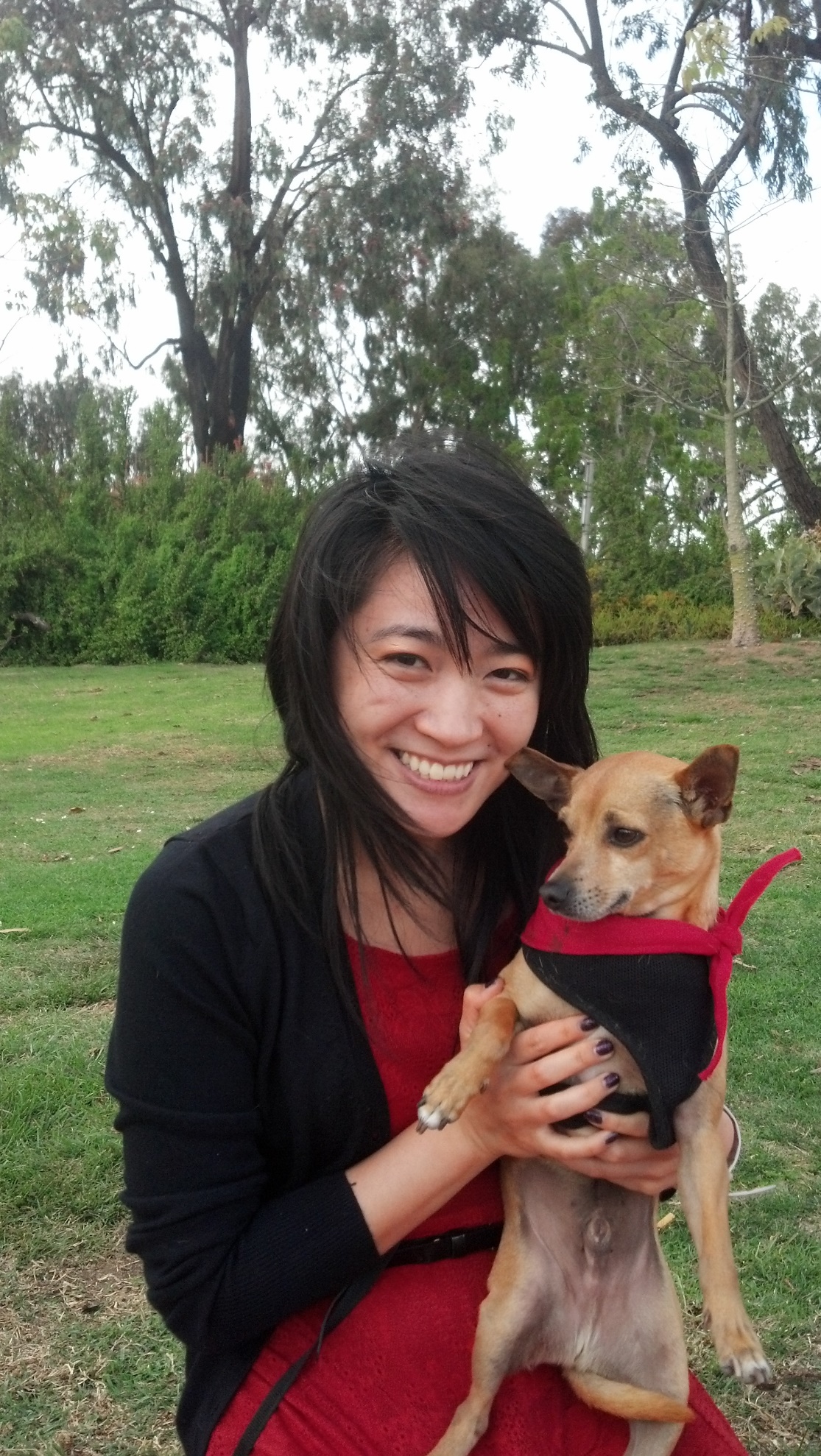 Have more questions about the Science Showcase or Engineering Design Projects?
Contact: 
Tina Tom
tina.tom@sweetwaterschools.org